Report and Recommendations on Increasing Access to Computer ScienceJune 26, 2018 Board of Elementary and Secondary Education Meeting
Heather Peske, Senior Associate Commissioner
Ken Klau, Director of Instructional Policy
Anne DeMallie, DLCS Content Support Lead
Context
2
[Speaker Notes: At its January 23, 2018 meeting, the Board of Elementary and Secondary Education and the Board of Higher Education resolved to form a working group to develop a specific proposal intended to accomplish these goals.

We also wrote a report that is included in your Board packets. Entitled Access to PK-12 Computer Science Courses in Massachusetts, we used data from the 2016-17 school year, the most recent year available, to look at course-taking patterns across the Commonwealth, hence the term “Landscape Analysis.”

Finally, and in accordance with the joint resolution of the boards, DESE and DHE staff convened a working group that included over 30 individuals from K-12 and higher education, nonprofits, and the private sector.

Before we get to the findings and recommendations, we wanted to briefly give you some background on MassCore.]
Current MassCore Framework
[Speaker Notes: Adopted by this Board in 2007, MassCore is the state-recommended minimum program of study in high school.

It specifies 22 units, or courses, that students should take to increase the likelihood of meeting admission requirements for the Commonwealth’s four-year public colleges and the University of Massachusetts, and improve their chances of admission to private colleges. I should note, however, that MassCore is not the same as college admissions requirements; although there is some alignment between MassCore and higher educations admissions criteria, those criteria are ultimately set by the Department of Higher Education.

These courses are expected to be rigorous, engaging, and based on appropriate grade level standards in the Massachusetts Curriculum Frameworks and beyond. All students should be able to access these courses, including English learners and students with disabilities.

What’s critical to note here is that while MassCore is intended to align with college and workforce expectations, the current framework does not acknowledge the critical role that computer science knowledge and skills will play for students as they enter the twenty-first century workforce.]
5-Year Trend in % of Students Completing MassCore by Region
Suburban 
(86.4% avg.)
Rural 
(76.8% avg.)
Urban 
(57.8% avg.)
4
[Speaker Notes: This chart shows the percentage of students completing MassCore in suburban, rural, and urban schools over the last five years. A student completes MassCore if, at a minimum, they completed all of the recommended coursework laid out in the framework.

I wanted to point out two takeaways from this graph:

First, more students are completing MassCore now than they were five years ago.
The second takeaway is that on average, suburban and rural communities have much higher rates of MassCore completion than urban communities.]
Findings from the Landscape Analysis (2016-2017 Data)
Course Availability
98% of suburban and 90% of rural high schools offered computer science courses, compared to just 77% of urban high schools.
Among the schools that offered courses, higher proportions of white and Asian students took computer science than any other racial or ethnic group.
Student Participation
Pass rates for Hispanic and African-American students in computer science courses were less than white and Asian students.
Student Performance
Alignment to State Standards
The majority of computer science courses offered in 2016-2017 align with less than one-third of the state’s Digital Literacy & Computer Science (DLCS) standards.
5
[Speaker Notes: As I mentioned, we looked at the data across four dimensions.

First, we asked the question, “Where were computer science courses offered in the Commonwealth?” We found that 98% of suburban and 90% of rural high schools offered computer science, as compared to just 77% of urban high schools.
We then looked at who is taking computer science in the schools where it was offered. We found that higher proportions of white and Asian students took computer science than other groups. The next slide looks at this data in more detail.
Next we looked at student performance in those courses. We found that pass rates for Hispanic and African American students were lower than white and Asian students.
The last thing we looked at was the extent to which these courses align to our Digital Literacy & Computer Science, or DLCS, standards. We found that the majority of courses (5 of 99) aligned with less than a third of the DLCS standards.]
Findings from the Landscape Analysis
Differences in High School Course Enrollment by Race & Ethnicity
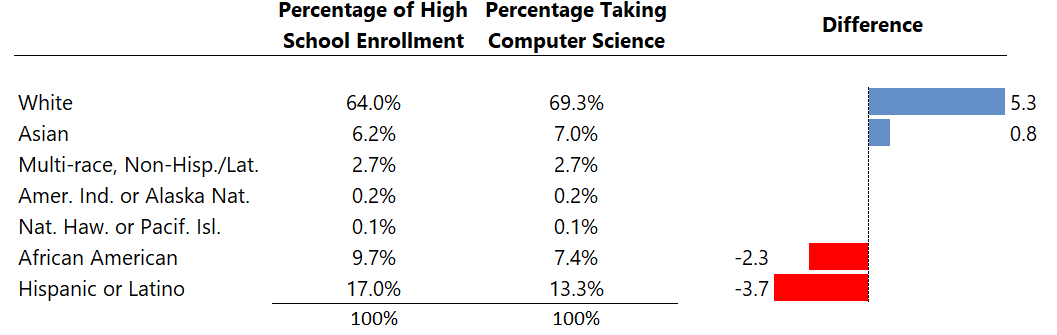 6
[Speaker Notes: One of the most striking findings from the landscape analysis is that if you look at just those schools where computer science courses were available to students, higher proportions of white and Asian students were taking those courses than other groups.

This figure teases out the data in two ways. 

1) In looking at the table on the left:

The first column of data tells you what percentage of students, by race and ethnicity, were enrolled in schools that offered computer science. In other words, if all of the students in schools offering computer science attended a single school, this is what the breakdown of the population would be by race and ethnicity.

The second column of data indicates the percentage of students in each group who took computer science. Ideally, you’d want to see the percentage of students taking computer science be the same as the percentage of students in the school, so a mirror of the racial and ethnic make-up of the school, as is the case for multi-race students and American Indian or Alaska Native students. But what we found is lower rates of representation in computer science by African-American and Hispanic or Latino as compared to their enrollment.

2) The second way to interpret the data is just to take the raw difference between the percentage of student groups that make up enrollment in high schools that offer computer science and the percentage of students in the group actually taking computer science.

The differences may seem small, but it’s actually quite striking and concerning. Because the data only include schools where computer science courses exist, we can’t, for example, attribute it to a shortage of qualified computer science teachers, a lack of sufficient technology infrastructure to support course taking. While we can’t definitively answer the question as to why fewer African American and Hispanic or Latino are taking computer science, it tells us that at a minimum our strategies need to address equity of participation.]
Findings of the Working Group
Computer science knowledge and skills are foundational for a well-rounded education in the twenty-first century.
Whether students decide to become full-fledged computer scientists or pursue other careers, the demand for workers who can engage in logical and abstract thinking, data analysis, creative problem solving, troubleshooting, and collaboration is continuing to increase dramatically.
While all students should have access to computer science courses, particularly in high school, no incentives currently exist to encourage more students to take computer science in high school.
Any effort to include a computer science component in MassCore should also provide opportunities for students to learn computer science in K-8.
7
[Speaker Notes: As I mentioned previously, DESE and DHE staff collaboratively convened a working group that included people from K-12 and higher education, nonprofits, and the private sector. 

While people had different opinions about what should be done to expand access to computer science in high school and beyond, there was near unanimous consensus on these points:

First, that a well-rounded twenty-first century education ought to include computer science because of the ubiquity of technology in our society.
Second, that computer science knowledge and skills are broadly applicable across many kinds of jobs, not just computer scientists.
The group agreed while all students should be able to access computer science coursework in high school, the system lacks incentives to encourage more course-taking.
Finally, the group felt that any strategies to expand access to computer science shouldn't focus only on high schools – students need to be exposed to computer science early in their learning so as to generate facility, awareness, and enthusiasm for this subject. We also shouldn’t rely solely on standalone courses – there are plenty of opportunities to integrate computer science knowledge and skills within the existing curriculum, from kindergarten all the way through high school.]
The Road Ahead
Implemented
Planned
Adopted Digital Literacy & Computer Science (DLCS) standards
Provided resources to schools to support DLCS implementation
Created a DLCS teacher’s license (Grades 5-12)
Invited educator preparation programs to offer DLCS license programs
Designated a DLCS Content Support Lead
Helping teachers integrate computer science across the curriculum K-8
Exploring grant to develop integrated course pathways (e.g., “Algebra I+C”, “Biology+C”, etc.)
Convening instructional support networks for teachers, coaches, and “DLCS Ambassadors”
Identifying additional course options (e.g., early college, dual enrollment, blended, online, and/or competency-based)
8
Summary of the Commissioner’s Recommendations
affirm our commitment to expanding access to computer science coursework;
amend MassCore to allow a computer science course that includes rigorous mathematical or scientific concepts and aligns with the Board's Digital Literacy and Computer Science curriculum standards, to substitute for either a laboratory science course or a mathematics course;
initiate a collaborative process with the Department of Higher Education to identify the criteria necessary for computer science courses to be included as substitutions for MassCore mathematics and laboratory science courses; and
request that we identify strategic opportunities for increasing the capacity of all educators to teach computer science concepts, as well as increasing as the supply of licensed computer science teachers.
9
[Speaker Notes: As noted in the memo.]
Proposed Amended MassCore Framework
[Speaker Notes: This is the proposed framework for MassCore, amended to include a computer science component. The idea is to provide students with flexibility in how they meet this recommendation:

As an elective, as it has always been
Substitution
Demonstrate competency in middle school

Also noted in the memo.]